ΔΗΜΗΤΡΗΣ ΠΑΣΧΑΛΟΥΔΗΣ

    Μάρκετινγκ    
Όσα πρέπει να γνωρίζετε 
και δεν έχετε ρωτήσει
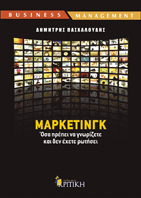 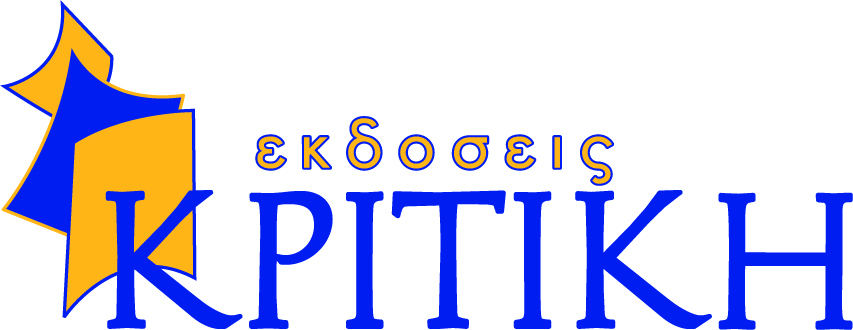 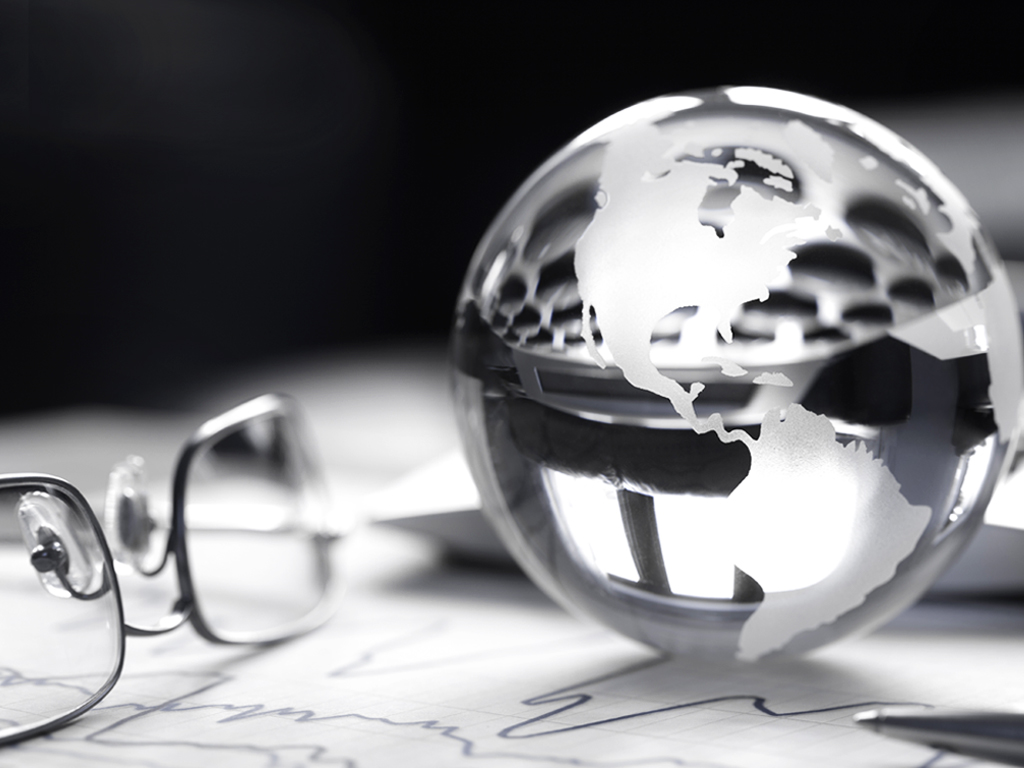 Κεφάλαιο 3ΕΠΙΚΟΙΝΩΝΙΑ  ΜΑΡΚΕΤΙΝΓΚ
Zozo. Δεν επιστρέφω πια πουθενάΝτύνομαι τα όνειρά μαςΕντελώς ορφανόςΑλλά ευτυχισμένος να γνωρίζω ότι σου έρχομαι  ήδη
Jacques Brel, Zozo
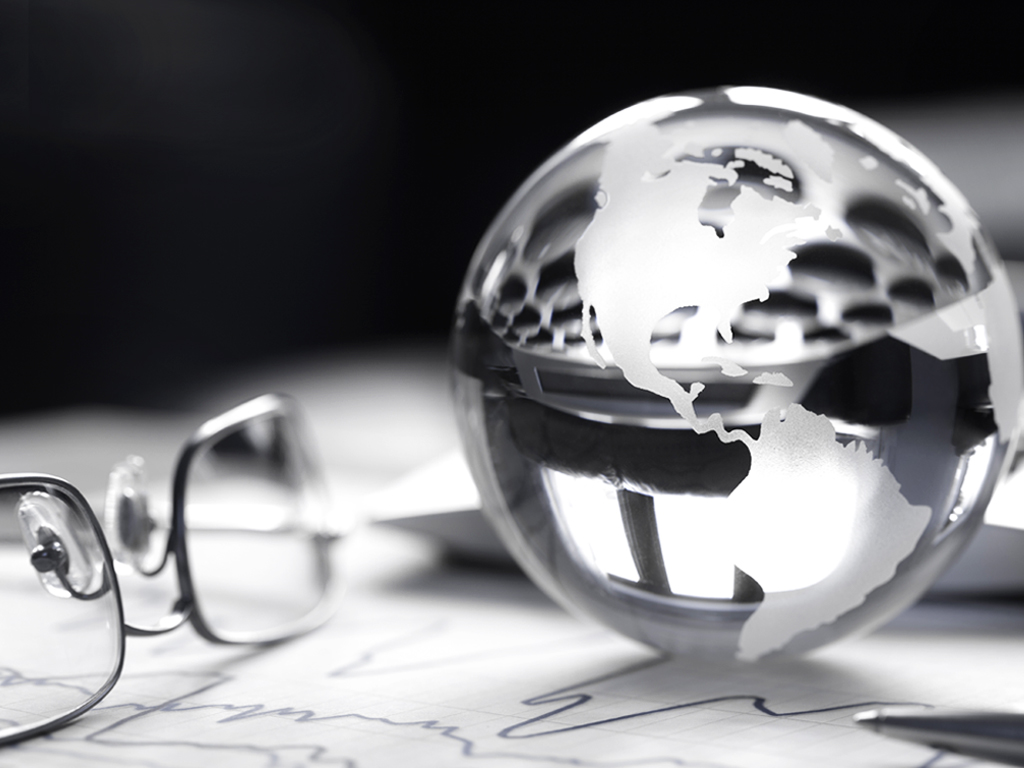 ΠΑΣΧΑΛΟΥΔΗΣ ΔΗΜΗΤΡΗΣ
Επικοινωνία μάρκετινγκ
Το σημερινό περιβάλλον της επικοινωνίας
Βήματα ανάπτυξης αποτελεσματικής επικοινωνίας
Καθορισμός προϋπολογισμού ενεργειών προώθησης
Έλεγχος της διαδικασίας προώθησης
Επικοινωνία μάρκετινγκ
H επικοινωνία μάρκετινγκ μιας εταιρείας αποτελείται από ένα συγκεκριμένο μίγμα εργαλείων:

 Διαφήμιση
 Προσωπική πώληση
 Προώθηση πωλήσεων
 Δημόσιων σχέσεων 
 Άμεσου μάρκετινγκ
Ολοκληρωμένη επικοινωνία
 μάρκετινγκ
Ομοιογενή, σαφή και πειστικά μηνύματα για το προϊόν και την εταιρεία
Διαδικασία επικοινωνίας
ΔΙΑΔΙΚΑΣΙΑ ΕΠΙΚΟΙΝΩΝΙΑΣ
Βήματα ανάπτυξης αποτελεσματικής επικοινωνίας
Επιλογή της αγοράς - στόχου
Στόχος επικοινωνίας
Σχεδιασμός μηνύματος
Επιλογή μέσων επικοινωνίας
Επιλογή της πηγής του μηνύματος
Ανατροφοδότηση
Επιλογή της αγοράς - στόχου
Επιλογή της αγοράς – στόχου
Η αγορά - στόχος, όπου θα απευθύνουμε το μήνυμα, μπορεί να είναι τωρινοί πελάτες ή δυνητικοί (μελλοντικοί), μπορεί να είναι ηγέτες ενός τμήματος της αγοράς (διαμορφωτές γνώμης) ή το σύνολο των καταναλωτών του τμήματος κ.ά. Η επιλογή του πού θα απευθύνουμε το μήνυμα επηρεάζει σημαντικά τις αποφάσεις του υπεύθυνου επικοινωνίας μάρκετινγκ, σχετικά με το τι θα πούμε, πώς θα το πούμε, πότε θα το πούμε, πού θα το πούμε και ποιος θα το πει
Στόχος επικοινωνίας
Εφόσον έχει καθοριστεί η αγορά - στόχος, ο υπεύθυνος επικοινωνίας μάρκετινγκ πρέπει να προσδιορίσει ποια είναι η επιδιωκόμενη ανταπόκριση. Δεν υπάρχει καμία αντίρρηση ότι η τελική επιδιωκόμενη ανταπόκριση είναι η αγορά 

Στοιχεία ανταπόκρισης των καταναλωτών
Στόχος Επικοινωνίας
Σχεδιασμός μηνύματος
Οι επιθυμητές ιδιότητες ενός μηνύματος πρέπει να συμφωνούν μ’ ένα μοντέλο AIDA
Το περιεχόμενο ενός μηνύματος μπορεί να στοχεύει τρεις περιοχές της ανθρώπινης οντότητας:

Τη λογική
Το συναίσθημα
Την ηθική
Σχεδιασμός μηνύματος
Σχεδιασμός μηνύματος
                            συνέχεια
Σε ό,τι αφορά τη δομή του μηνύματος ο υπεύθυνος επικοινωνίας έχει να αντιμετωπίσει τρία θέματα:
Το μήνυμα θα καταλήγει σε κάποιο συμπέρασμα ή οι καταναλωτές θα το κάνουν αυτό; 
Το θέμα είναι αν τα πλεονεκτήματα, τα δυνατά στοιχεία του προϊόντος παρουσιαστούν στην αρχή ή στο τέλος του μηνύματος
Τέλος, αν προωθηθεί ένα μονόπλευρο επιχείρημα με τα ισχυρά σημεία του προϊόντος ή ένα αμφίπλευρο επιχείρημα με τα ισχυρά σημεία του προϊόντος και ταυτόχρονα παραδοχή των αδυναμιών του
Σχεδιασμός μηνύματος
                            συνέχεια
Η μορφή του μηνύματος εξαρτάται από το μέσο που θα χρησιμοποιηθεί για τη μετάδοσή του:

 Έντυπο μήνυμα 
 Ραδιοφωνικό μήνυμα 
 Τηλεοπτικό μήνυμα
Επιλογή μέσων επικοινωνίας
Επιλογή μέσων επικοινωνίας
Δύο κανάλια επικοινωνίας υπάρχουν μεταξύ εταιρείας και καταναλωτών: 

Προσωπικά 
Μη προσωπικά
Επιλογή της πηγής του μηνύματος
Επιλογή της πηγής του μηνύματος
Η επίδραση του μηνύματος στην αγορά - στόχο είτε γίνεται με προσωπική είτε με μη προσωπική επικοινωνία, επηρεάζεται από το κύρος που έχει ο φορέας του μηνύματος. Είναι πιο πειστικά τα μηνύματα που μεταδίδονται από πηγές (εφημερίδες, τηλεοπτικά κανάλια, δικτυακούς τόπους κ.ά.) αναγνωρισμένης αξιοπιστίας από τους καταναλωτές
Ανατροφοδότηση
Ανατροφοδότηση
Όλα τα στοιχεία της ανατροφοδότησης θα δώσουν τα επιχειρήματα στον υπεύθυνο επικοινωνίας να προτείνει αν το μήνυμα και τα μέσα είναι τα σωστά, αν το προϊόν είναι ικανοποιητικό και αν χρειάζονται αλλαγές στο πρόγραμμα προώθησης ή στο ίδιο το προσφερόμενο προϊόν
Καθορισμός προϋπολογισμού ενεργειών προώθησης
Μέθοδοι που χρησιμοποιούνται για τον προσδιορισμό του συνολικού προϋπολογισμού προώθησης:

Προϋπολογισμός ανάλογα με τα διαθέσιμα
Ποσοστό επί των πωλήσεων 
Όσο και ο ανταγωνισμός 
Βάσει στόχου
Κατανομή προϋπολογισμού στο μίγμα μάρκετινγκ
Τα εργαλεία προώθησης (διαφήμιση, προσωπική πώληση, προώθηση πωλήσεων και άμεσο μάρκετινγκ) έχουν τα δικά τους μοναδικά χαρακτηριστικά και κόστη, που οι εταιρείες πρέπει να καταλαβαίνουν όταν διαλέγουν τα εργαλεία που θα χρησιμοποιήσουν
Διαφήμιση
Η διαφήμιση απευθύνεται σε γεωγραφικά διάσπαρτες αγορές και σε τεράστια ακροατήρια
Κάνει χρήση της εικόνας, του ήχου και του χρώματος
Είναι απρόσωπη 
Δεν μπορεί να είναι το ίδιο πειστική
Η επικοινωνία της είναι μονόπλευρη 
Ορισμένες μορφές της (τηλεοπτική) μπορεί να είναι πολύ δαπανηρές
ΔΙΑΦΗΜΙΣΗ
Προσωπική πώληση
ΠΡΟΣΩΠΙΚΗ ΠΩΛΗΣΗ
Η προσωπική πώληση είναι το αποτελεσματικότερο εργαλείο του μίγματος προώθησης, γιατί εμπεριέχει  την αλληλεπίδραση μεταξύ δύο ή περισσοτέρων ατόμων. Στην προσωπική πώληση ο πωλητής έχει συνέχεια στο μυαλό του το συμφέρον του πελάτη, έτσι μπορεί να παρατηρήσει τις ανάγκες και τα χαρακτηριστικά του και να κάνει άμεσες προσαρμογές. Η προσωπική πώληση και οι υπηρεσίες που προσφέρει κοστίζουν περισσότερο από ό,τι η διαφήμιση και την κάνει το ακριβότερο μέσο προώθησης της εταιρείας
Προώθηση πωλήσεων
Με τον όρο προώθηση πωλήσεων εννοούμε μια μεγάλη γκάμα εργαλείων (κουπόνια, διαγωνισμούς, εκτυπώσεις, δώρα κ.ά.), που το καθένα έχει ξεχωριστές ιδιότητες. Η στόχευση της προώθησης πωλήσεων έχει αποτελέσματα για σύντομο μια μικρό χρονικό διάστημα και όχι τη δημιουργία μακροχρόνιας προτίμησης μιας μάρκας. Χρησιμοποιείται για τόνωση των πωλήσεων με ανταμοιβή την άμεση ανταπόκριση. Εκεί που η διαφήμιση λέει «Αγοράστε το τάδε προϊόν», η προώθηση πωλήσεων λέει 
«Αγοράστε το τώρα»
ΠΡΟΩΘΗΣΗ ΠΩΛΗΣΕΩΝ
Δημόσιες σχέσεις
Οι δημόσιες σχέσεις μπορούν να πλησιάσουν αρκετούς δυνητικούς πελάτες που αποφεύγουν τις διαφημίσεις και τους πωλητές και αυτό συμβαίνει γιατί μεταφέρουν το μήνυμα με τη μορφή είδησης και όχι σαν μια επικοινωνία προσανατολισμένη στην πώληση
Δημόσιες σχέσεις
Άμεσο μάρκετινγκ
Το άμεσο μάρκετινγκ είναι το καταλληλότερο εργαλείο για μάρκετινγκ υψηλής στόχευσης και για τη δημιουργία διαπροσωπικών σχέσεων με τους πελάτες. Αυτό συμβαίνει γιατί όποια μορφή άμεσου μάρκετινγκ και αν επιλέξουμε παρουσιάζουν τέσσερα κοινά χαρακτηριστικά: 
α) Το μήνυμα το άμεσου μάρκετινγκ απευθύνεται ατομικά και όχι δημόσια 
β) Το μήνυμα του άμεσου μάρκετινγκ είναι προσαρμόσιμο ώστε να έχει απήχηση σε συγκεκριμένους πελάτες
γ) Το μήνυμα του άμεσου μάρκετινγκ είναι στιγμιαίο γιατί διαμορφώνεται πολύ γρήγορα
δ) Το μήνυμα του άμεσου μάρκετινγκ είναι διαδραστικό ώστε να μεταβάλλεται ανάλογα με την ανταπόκριση του δυνητικού πελάτη
Στρατηγικές μίγματος προώθησης
Στρατηγικές Μίγματος Προώθησης
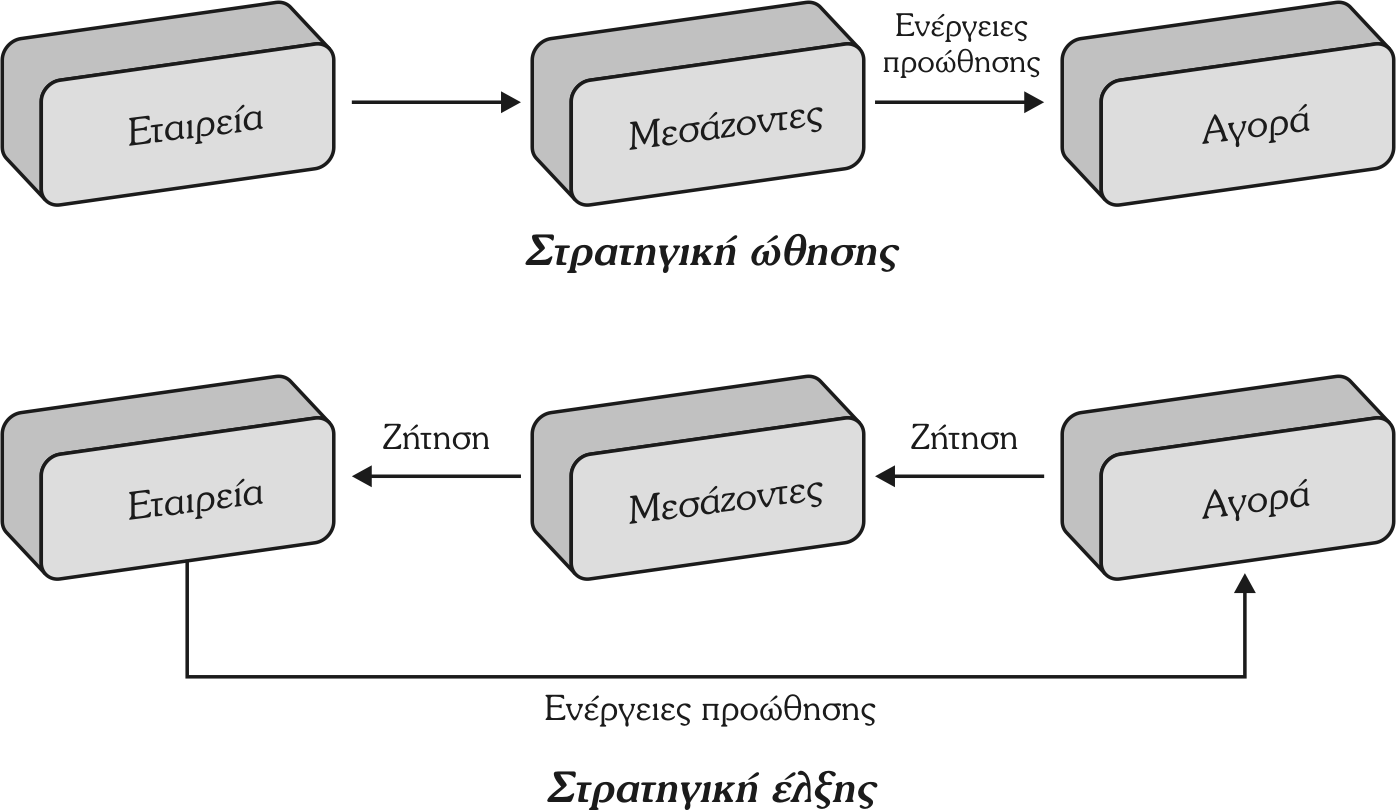 Ο Μ. P. Gonring (5) προτείνει έναν κατάλογο ελέγχου σχετικό με την ολοκλήρωση των επικοινωνιών μάρκετινγκ της εταιρείας
Πραγματοποιείστε μια SWOT ανάλυση κάθε εργαλείου προώθησης και βάσει αυτής της ανάλυσης διαμορφώστε ένα συνδυασμό τακτικών προώθησης
Αναλύστε τις δαπάνες κάθε εργαλείου προώθησης κατά προϊόν, κατά στάδιο του κύκλου ζωής και εξαγόμενο αποτέλεσμα και στη συνέχεια ενοποιείστε τα όλα αυτά σε μόνο μία διαδικασία προϋπολογισμού
Ελέγξτε αν κάθε σημείο επαφής του προϊόντος με τον καταναλωτή είναι στο πλαίσιο και τη λογική της συνολικής στρατηγικής επικοινωνίας της εταιρείας και επιπλέον ότι όλες οι επαφές πραγματοποιούνται όταν, όπου και όπως το επιθυμούν οι καταναλωτές
Ο Μ. P. Gonring (5) προτείνει ένα κατάλογο ελέγχου σχετικό με την ολοκλήρωση των επικοινωνιών μάρκετινγκ της εταιρείας συνέχεια
Δημιουργείστε μια ομάδα σχεδιασμού επικοινωνιών, όπου θα εμπλακούν όλα τα τμήματα επικοινωνίας και όπου θα συμπεριλαμβάνονται οι πελάτες και οι προμηθευτές της εταιρείας 
Ελέγξτε να μη γίνονται οι ίδιες εργασίες σε διαφορετικά τμήματα γιατί είναι σπατάλη και χρόνου και πόρων για την εταιρεία 
Αναπτύξτε σύστημα αξιολόγησης του βαθμού επιρροής όλων των δραστηριοτήτων επικοινωνίας
Ορίστε έναν υπεύθυνο επικοινωνίας μάρκετινγκ της εταιρείας, έτσι ώστε ο σχεδιασμός των επικοινωνιών να καταστεί μια κεντρική λειτουργία της εταιρείας και να δημιουργηθούν και να υπάρχουν κοινά μέτρα απόδοσης για κάθε εργαλείο του μίγματος προώθησης
Απαγορεύεται η αναδημοσίευση ή αναπαραγωγή του παρόντος έργου με οποιονδήποτε τρόπο χωρίς γραπτή άδεια του εκδότη, σύμφωνα με το Ν. 2121/1993 και τη Διεθνή Σύμβαση της Βέρνης 
(που έχει κυρωθεί με τον Ν. 100/1975)
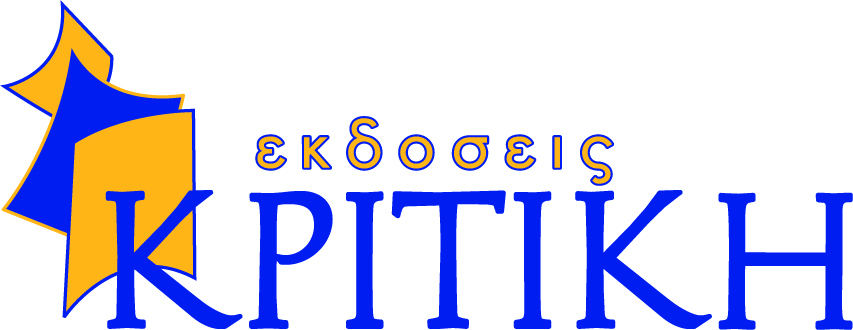